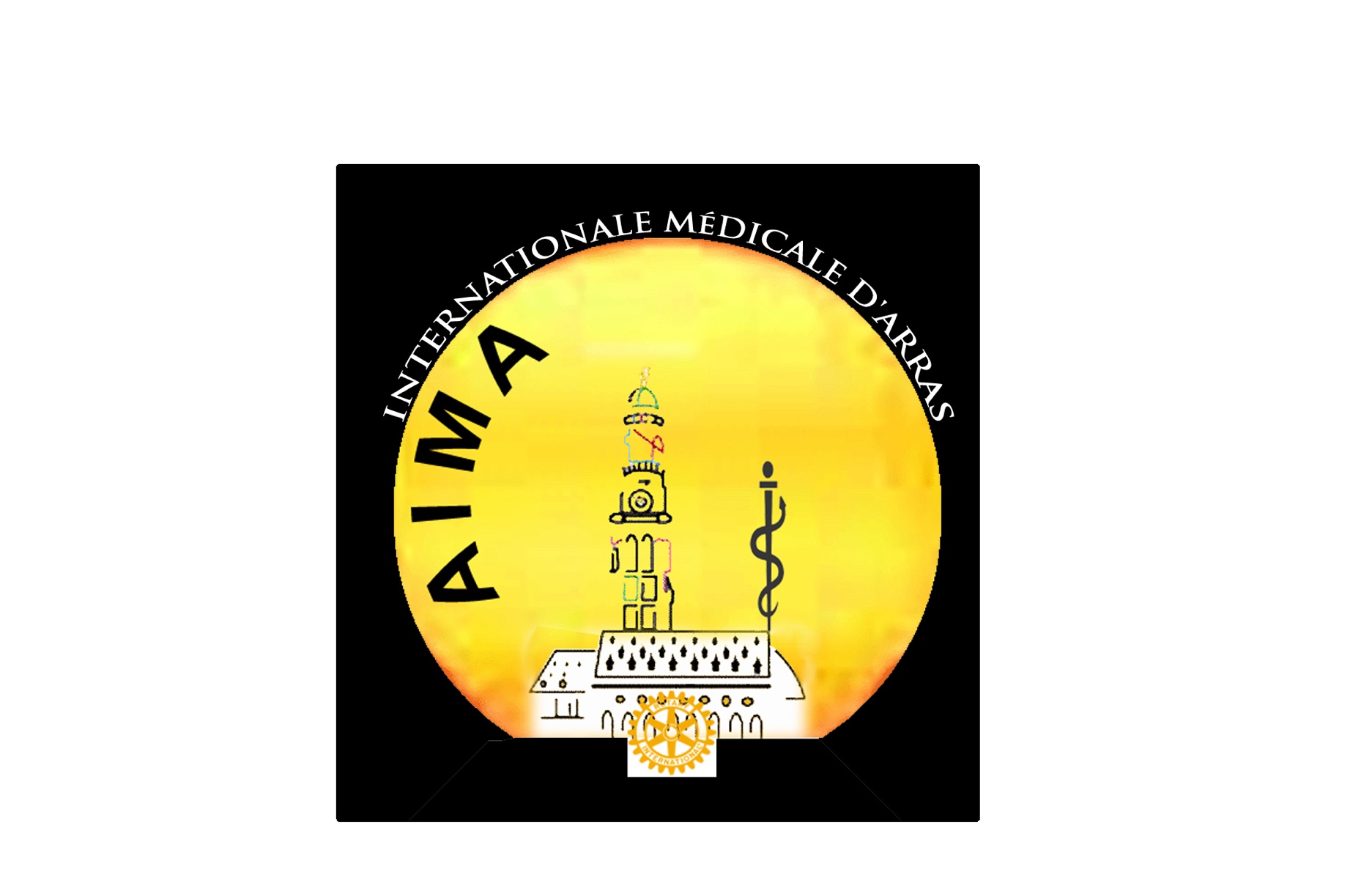 2020-2021
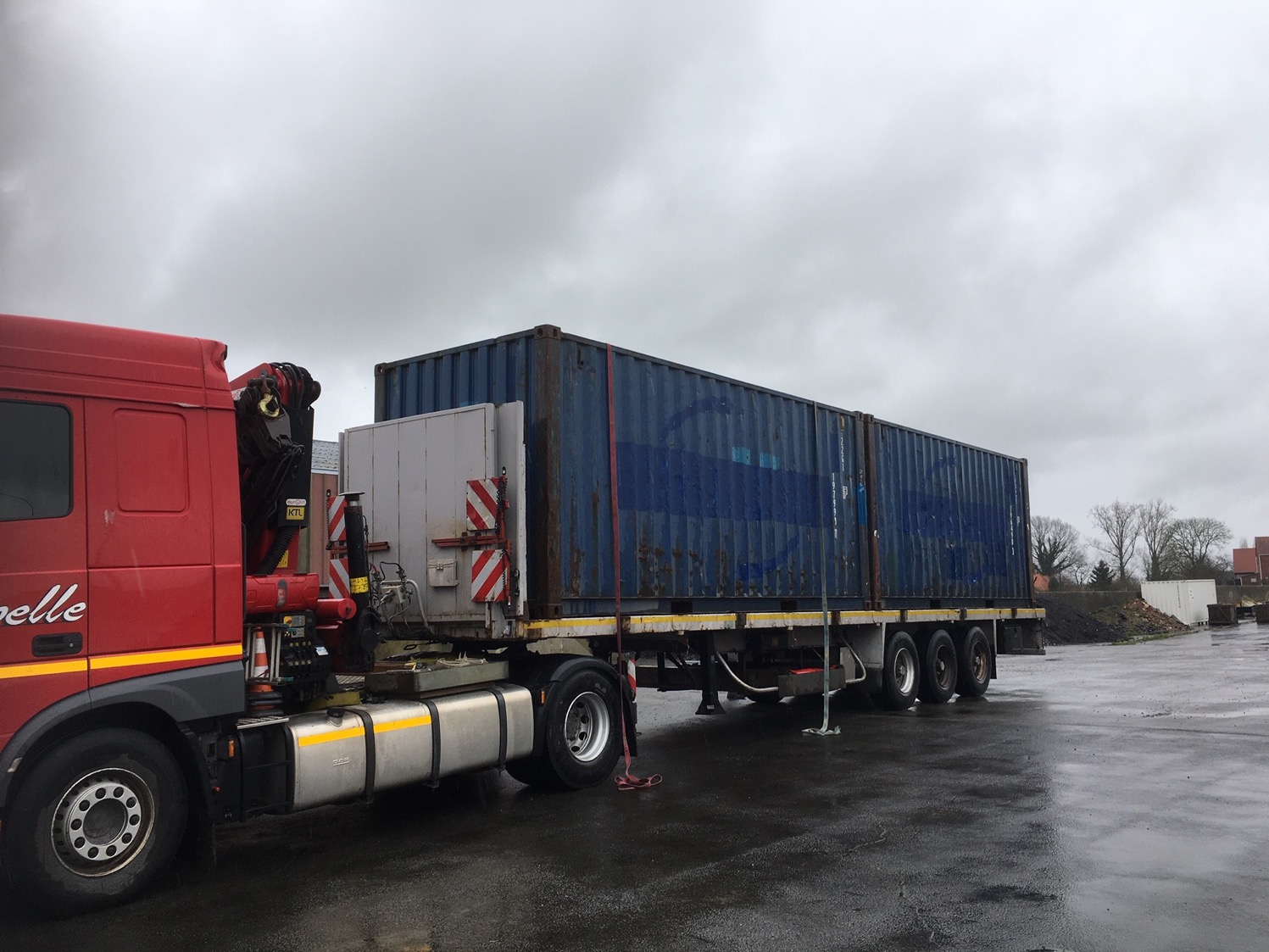 Achat de 2 containers pour le stockage du matériel
Récupération de matériel à Saint Pol sur Ternoise
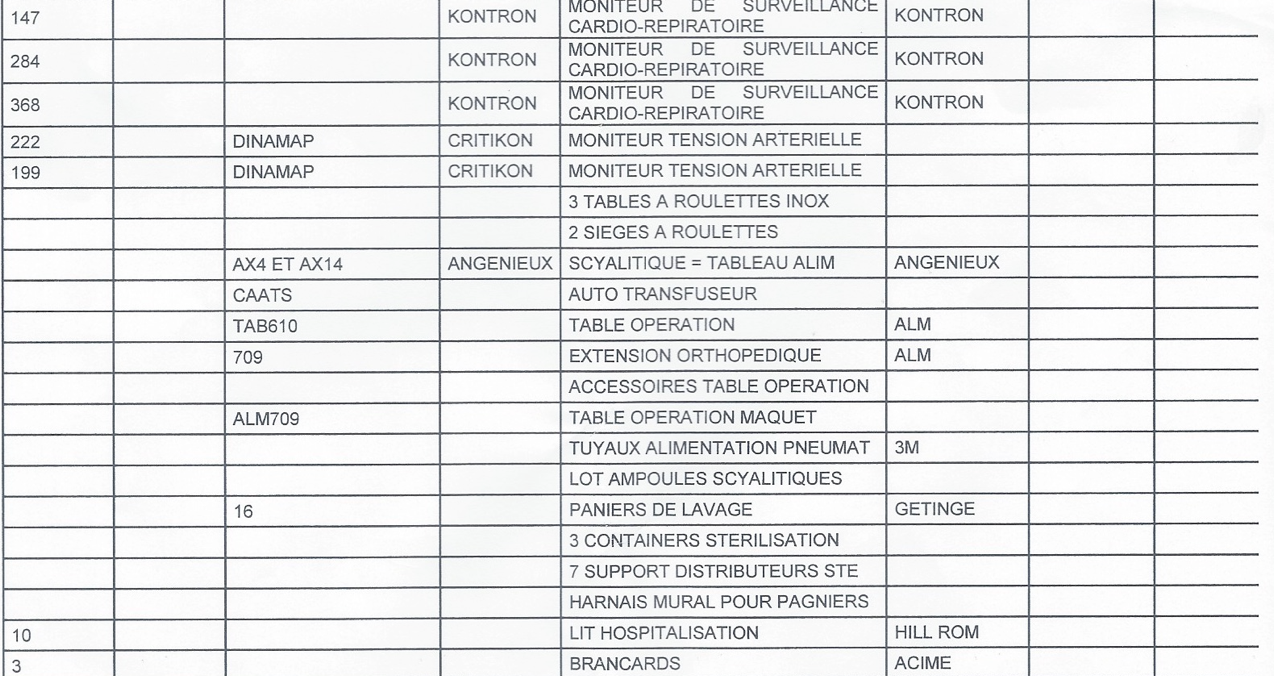 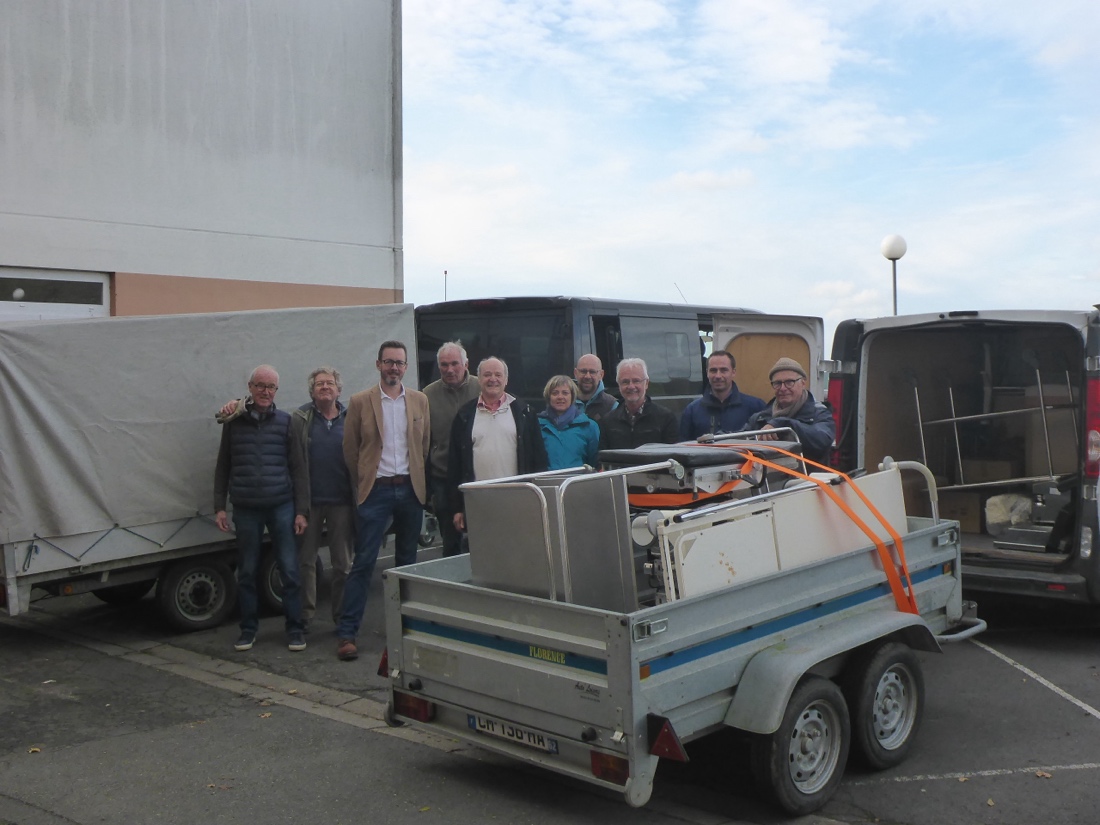 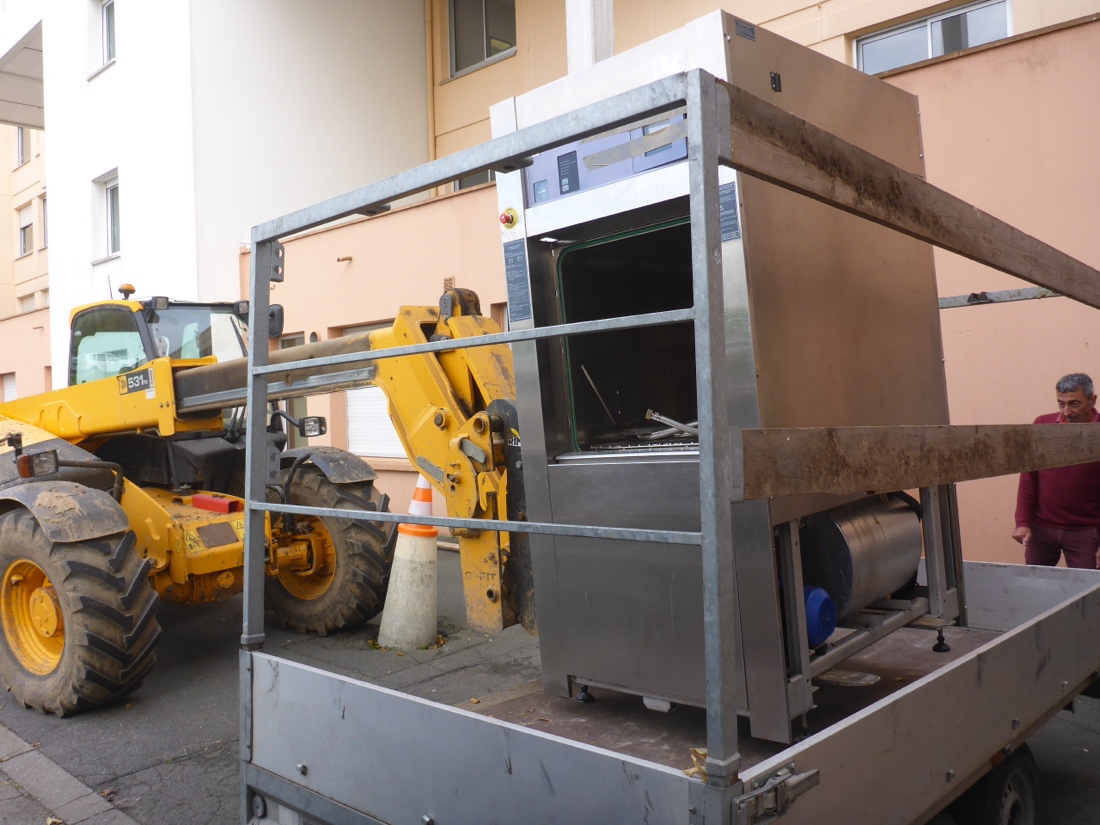 Don de la clinique de saint Pol sur Ternoise de son matériel chirurgical
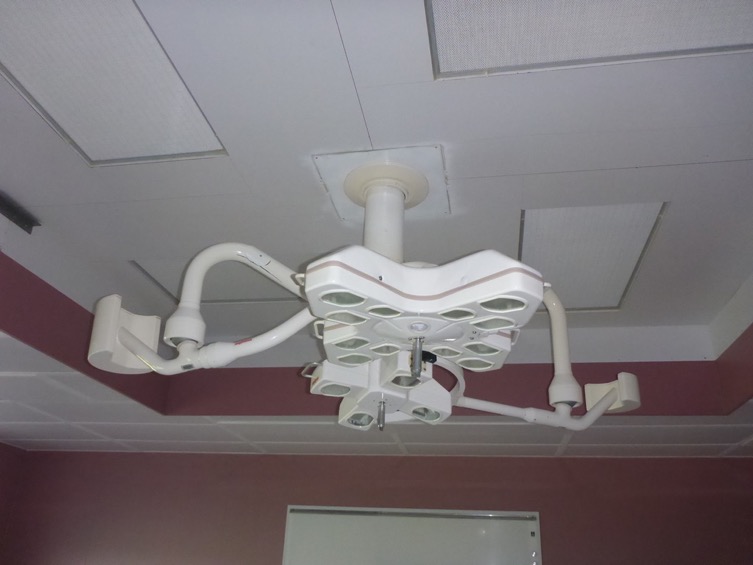 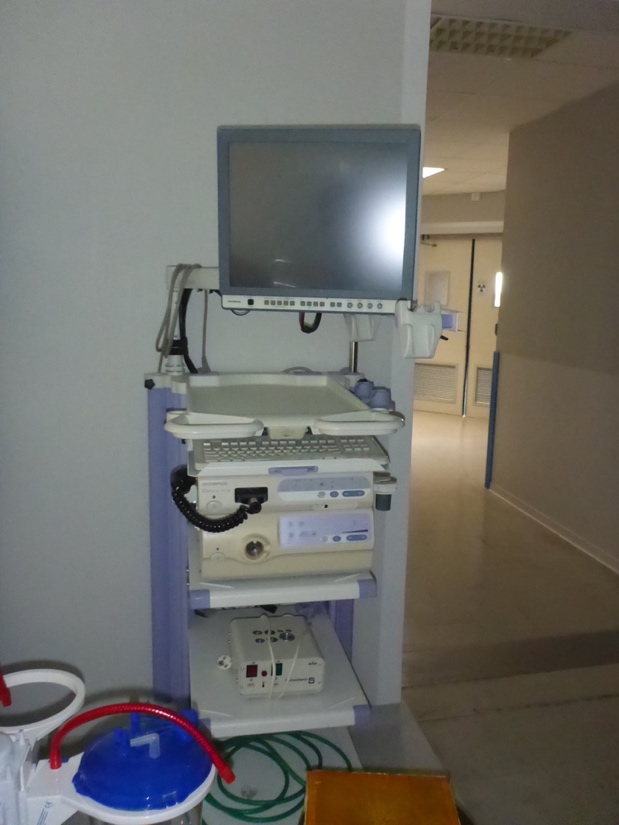 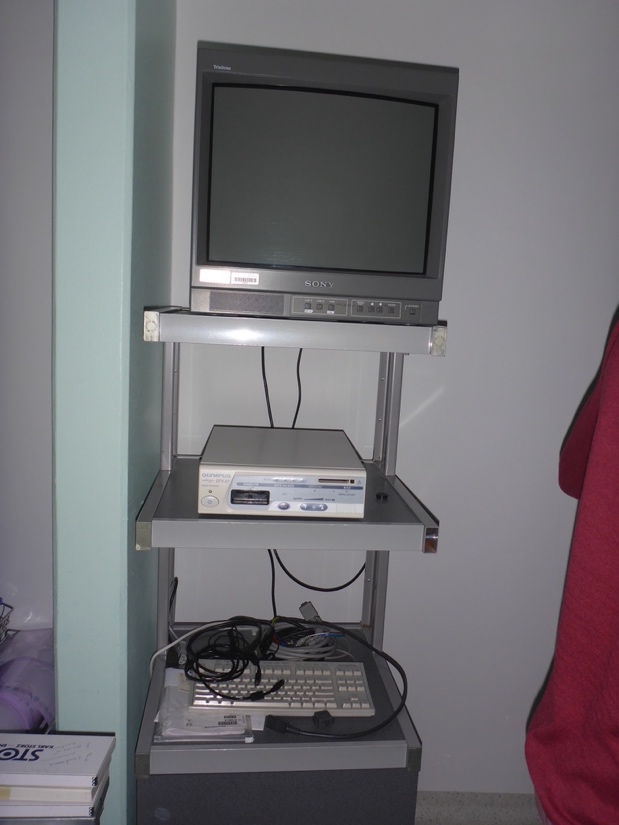 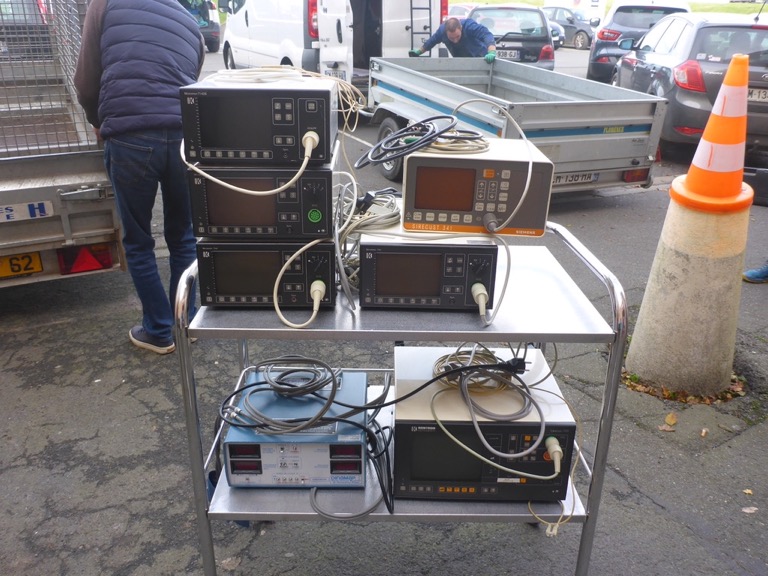 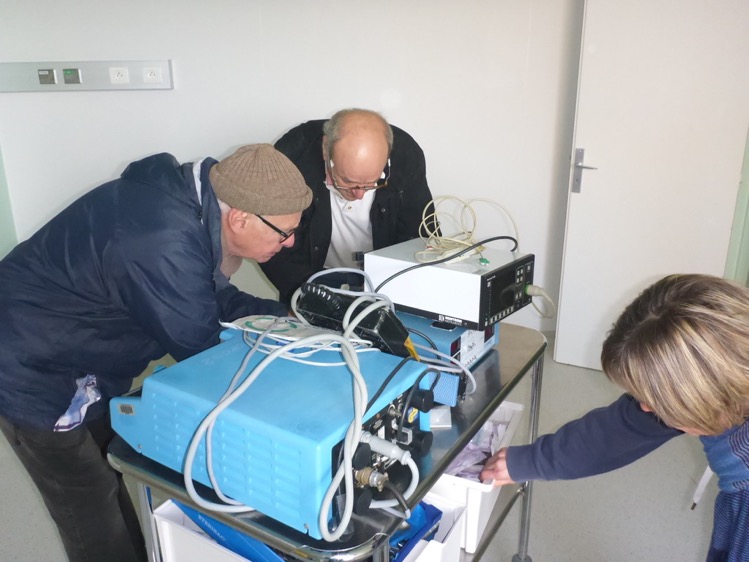 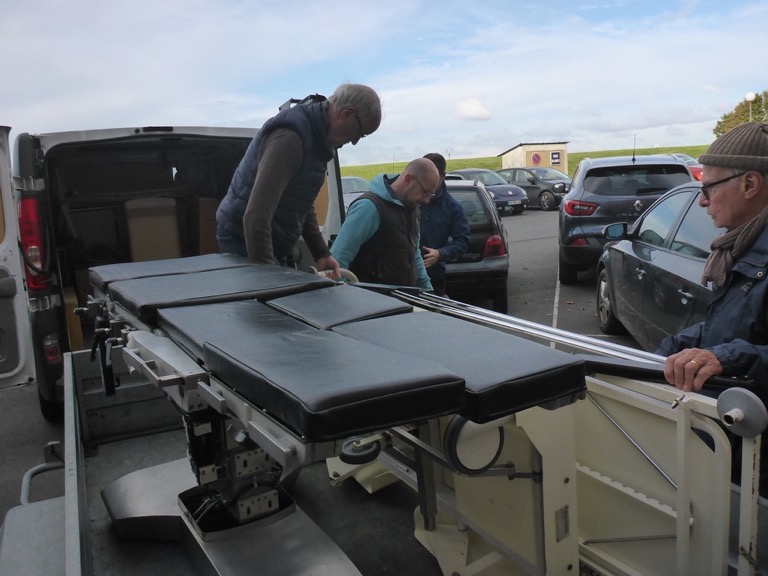 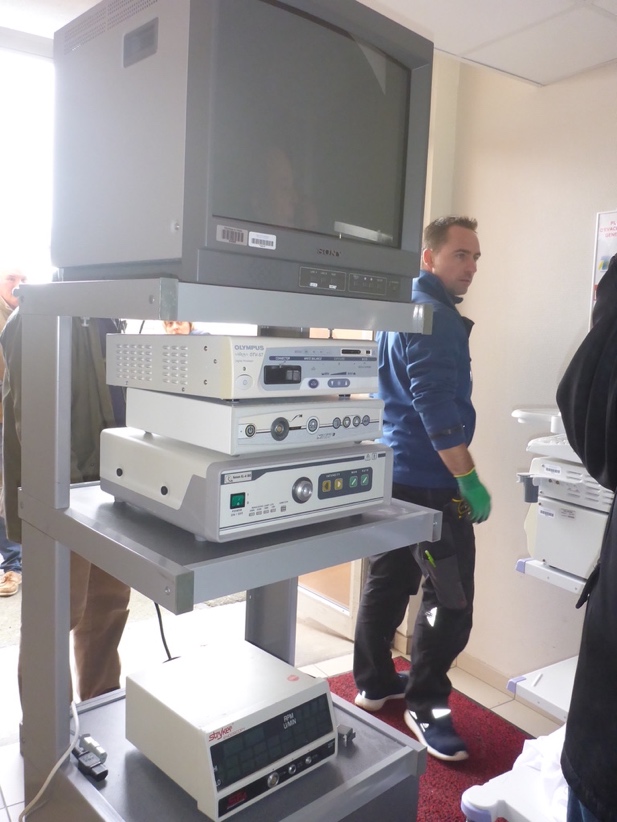 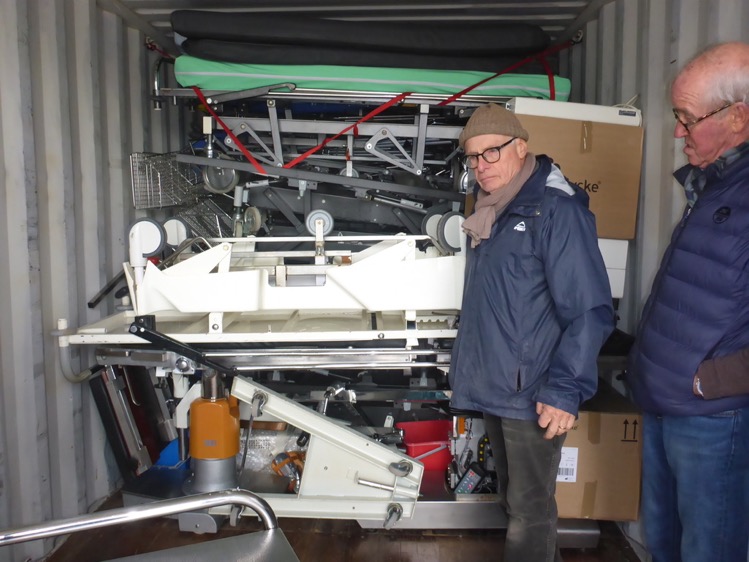 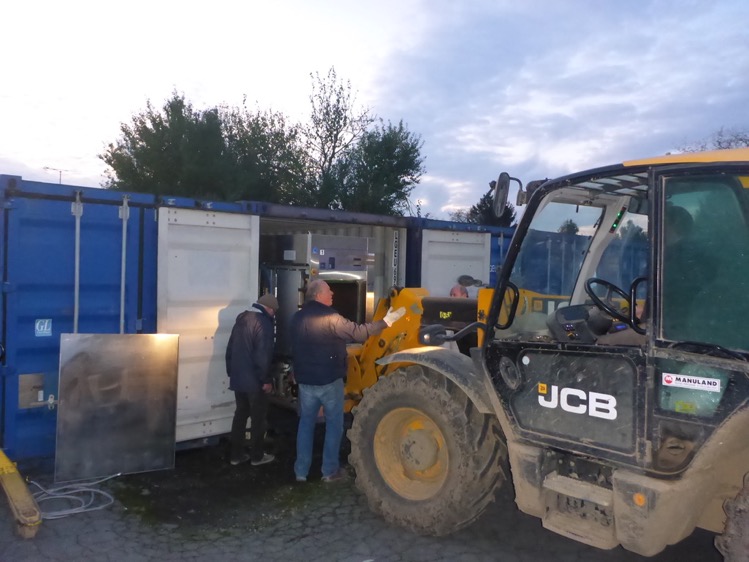 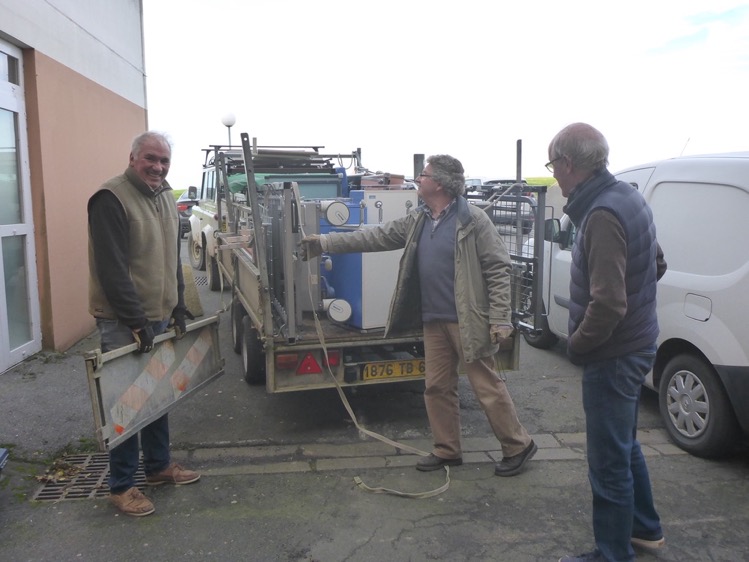 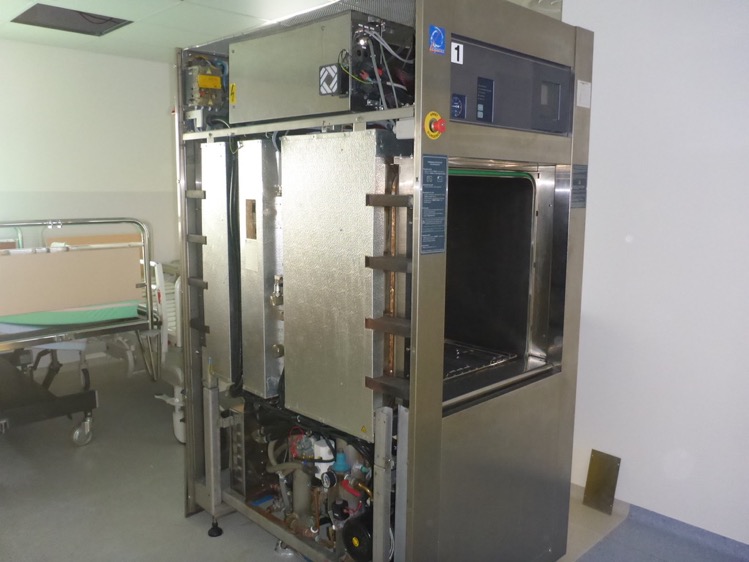 Matériel acheté aux enchères à Bruay en Artois
Servantes bloc
Potences
Accessoires table opération
Vestiaires
Tables tirroirs
Tables bloc
Armoires
Téléviseurs
Garrots
réfrigérateurs
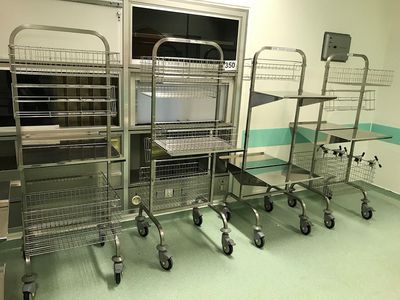 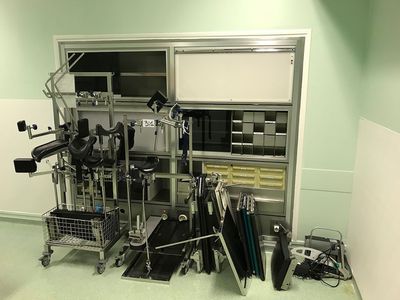 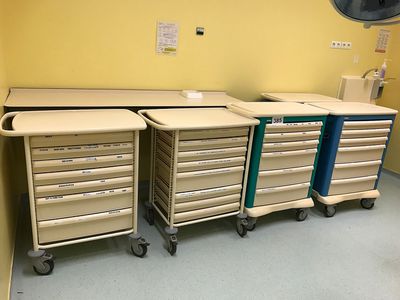 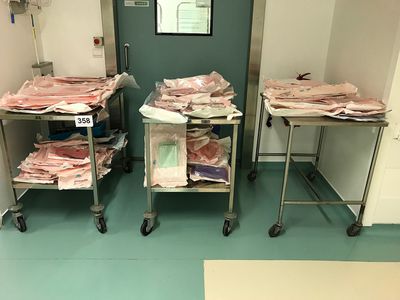 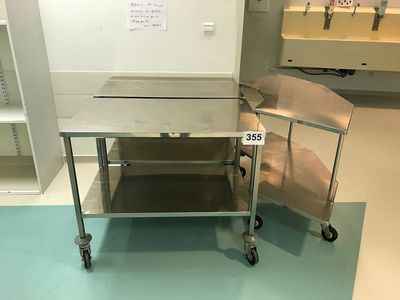 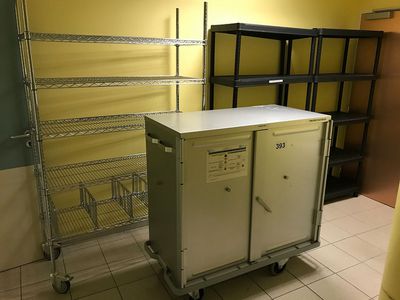 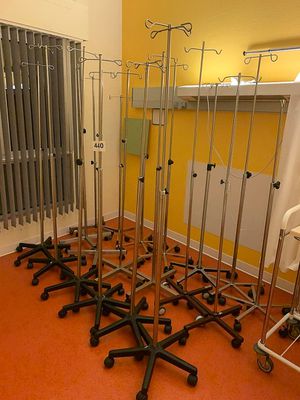 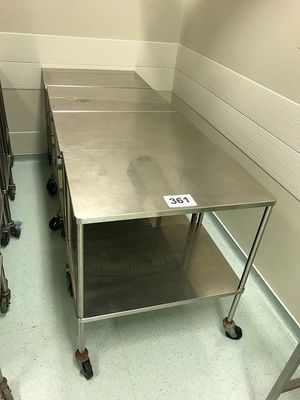 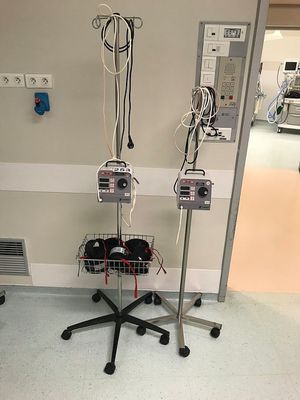 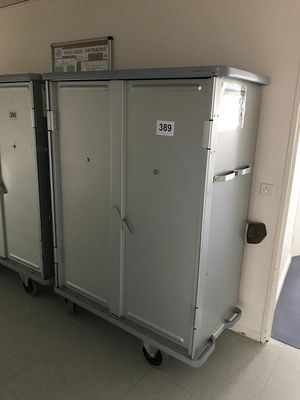 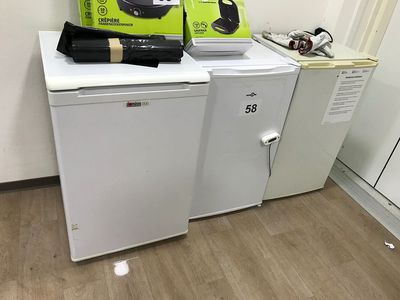 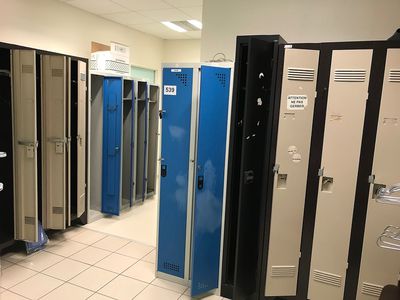 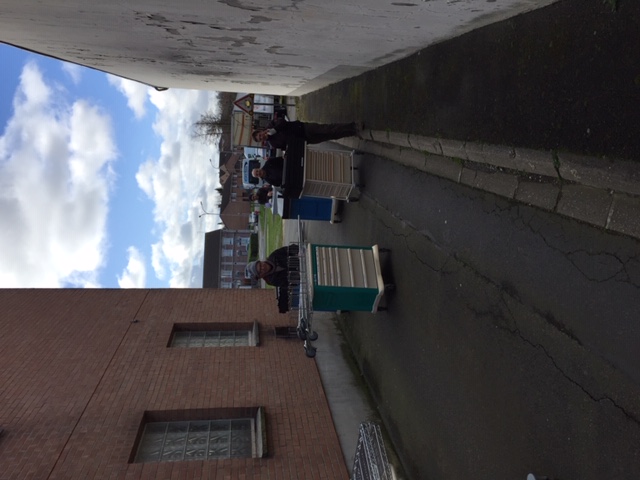 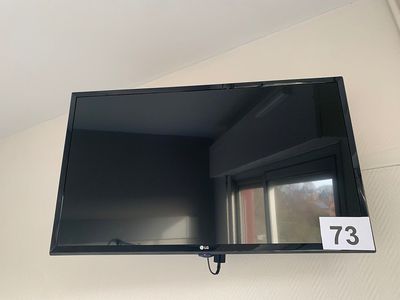 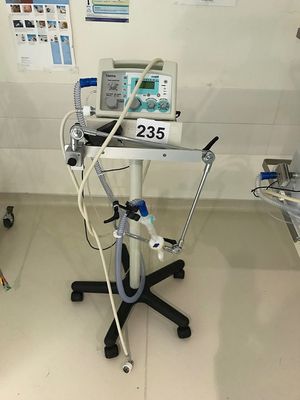 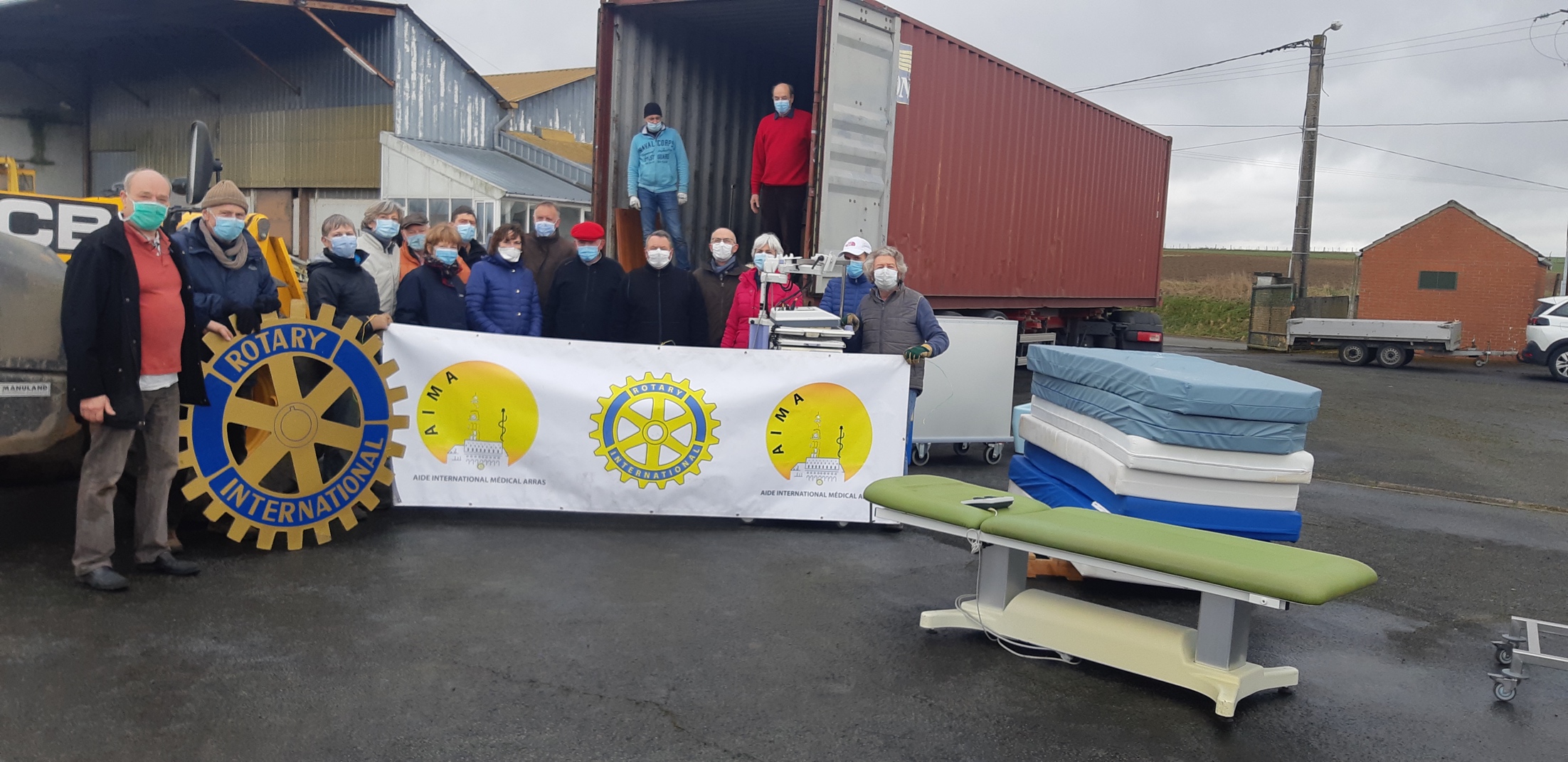 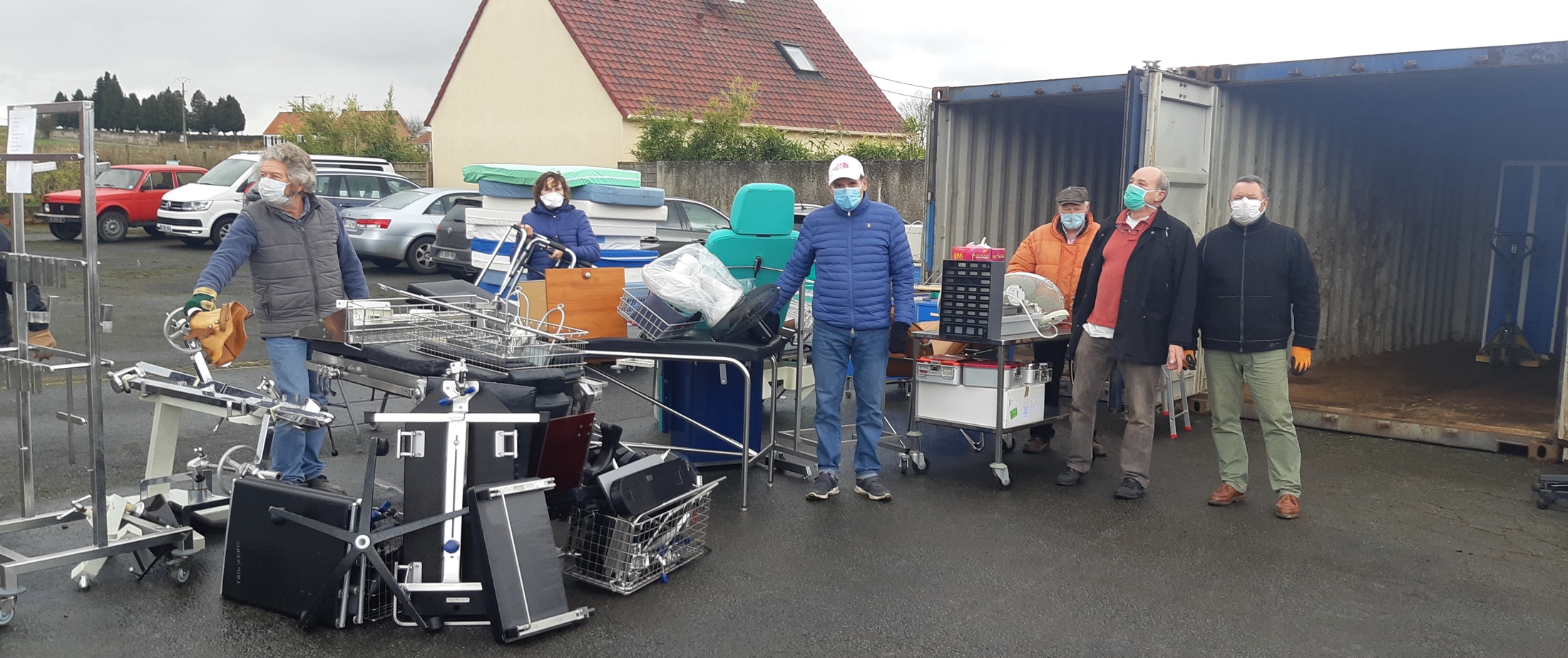 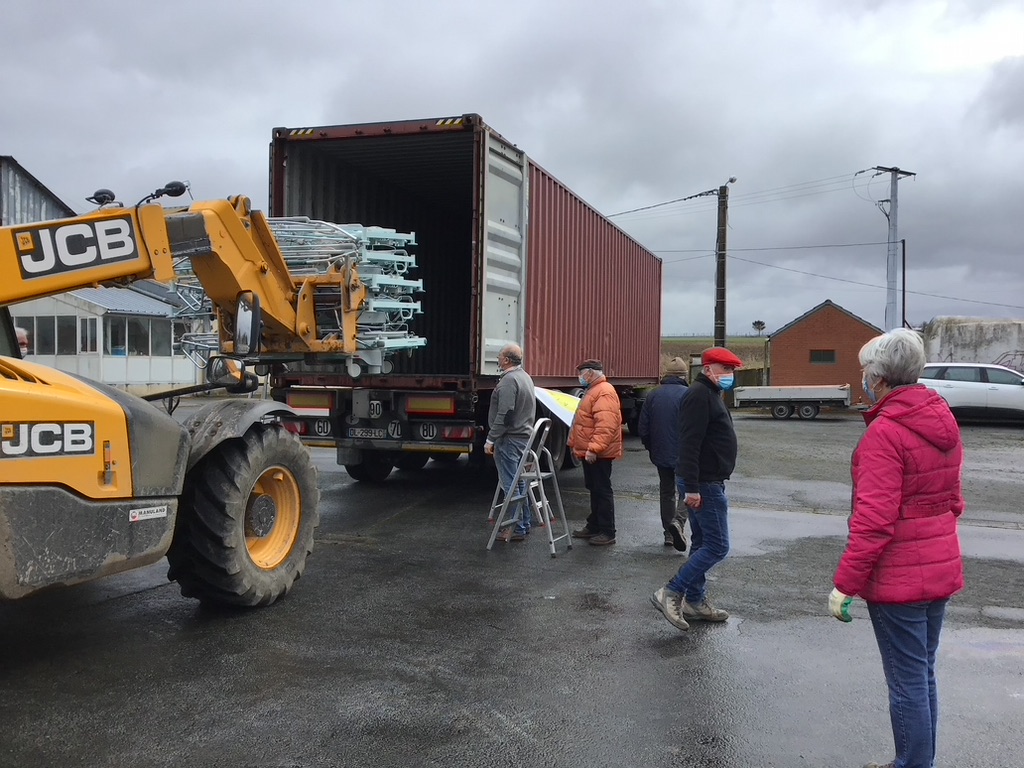 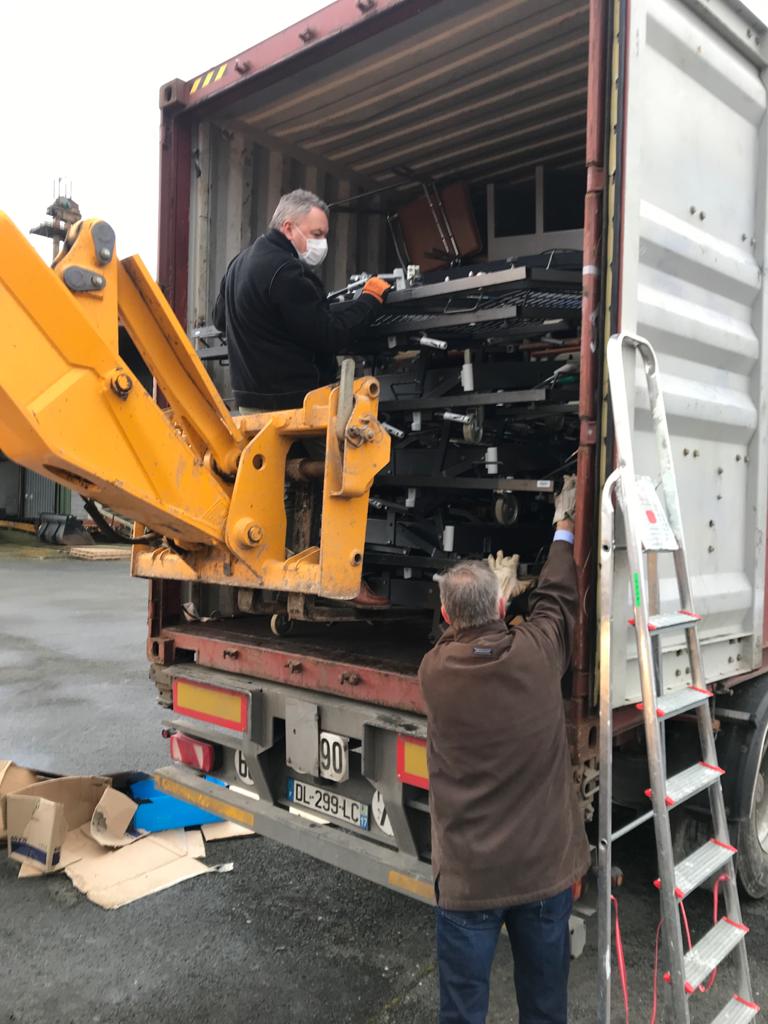 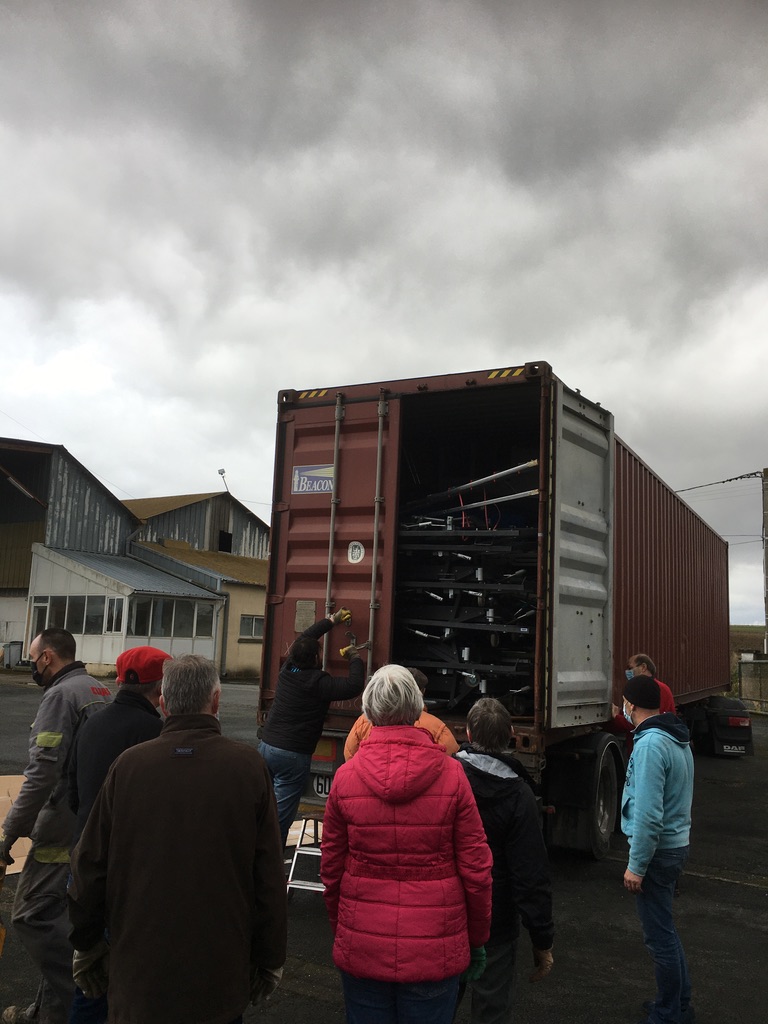 Départ lundi 22 mars
De Dunkerque

Acheminement grâce à une subvention rotarienne de district
En valeur réelle
47870 euros